Our course is 
Primary areas of Theoretical Linguistics
Lecture 3
comparative (historical) linguistics 
(the 19th century – today)
Questions to discuss

1. Objectives and principles of comparative (historical) linguistics. Genealogical classification of languages. 
2. Branches of historical linguistics.
Question 1
Objectives and principles of comparative (historical) linguistics. Genealogical classification of languages
We already know that …

The three main periods of linguistics are:
1) comparative linguistics (historical linguistics), 
2) structural linguistics (structuralism),
3) anthropocentric linguistics.
Comparative linguistics (historical linguistics) is about comparing languages to establish their genetic relatedness.
Compare the following words in different languages: 
English: three 
Russian: три  
Spanish: tres 
French: trois 
German: Drei
Latin:  trēs 
Sanskrit: tre
If languages are similar to each other, it can mean that they come from a common ancestor language (parent language).
Language families

1.	Niger-Congo (1,542 languages) (21.7%)
2.	Austronesian (1,257 languages) (17.7%)
3.	Trans-New Guinea (482 languages) (6.8%)
4.	Sino-Tibetan (455 languages) (6.4%)
5.	Indo-European (448 languages) (6.3%)
6.	Australian (381 languages) (5.4%)
7.	Afro-Asiatic (377 languages) (5.3%)
8.	Nilo-Saharan (206 languages) (2.9%)
9.	Oto-Manguean (178 languages) (2.5%)
10.	Austroasiatic (167 languages) (2.3%)
11.	Tai-Kadai (91 languages) (1.3%)
12.	Dravidian (86 languages) (1.2%)
13.	Tupian (76 languages) (1.1%)
The founders of comparative linguistics
Franz Bopp (1791–1867)He analyzed an extensive language material and proved that all the Indo-European languages have a common ancestor (he compared Sanskrit with Greek, Latin, Persian and Germanic languages and found that all the European languages are related to Sanskrit, because they have common grammatical features.
Rasmus Rask (1787–1832)He published a work where he compared all the Indo-European languages known by that time.
Jacob Grimm (1785–1863)He created a comparative-historical grammar of all Germanic literary languages and dialects, i.e. described common features and differences of related Germanic languages (compared the sounds of Germanic languages with Scandinavian consonants and other Indo-European languages, and also revealed the relationship)
Proofs that languages are genetically related (phonetic, lexical and grammatical similarities)
Historical linguists believe that it is a bad sign if the words in different languages coincide completely or almost completely – it means that languages are not genetically related, and one language simply adopted the word from another language.
For example, we can find the word “discourse” in both English and Russian, but it does not prove anything because we know that the word “discourse” is of Latin origin. First, the French language adopted this word from Latin. Then the English language as well as some other languages (like Russian) borrowed this word from French. So, the word “discourse” is just a borrowing, and we shouldn’t take into account borrowings when establishing the degree of relatedness between languages.
A true sign of the genealogical relatedness of the languages is a partial coincidence of the words because the sound form of the word changes in each language in its own way over time.
For example, it may seem impossible to compare such words as the Russian word жена ‘wife’ and Norwegian kona ‘wife’, but if we know that in the Scandinavian Germanic languages the sound [g] transformed into [k] and if we know that in some words of the Slavic languages [g] transforms into [ж], then we can see that the Norwegian kona and Russian жена come from the same word that existed in their parent language.
So, the comparative method is based on the following principles:
1) when comparing languages we have to take into account sound similarities. The complete phonetic coincidence of the forms of words in different languages cannot show or prove anything. On the contrary, partial coincidence of sounds may be the most reliable proof for the kinship of languages;
2) words that appeared just a few centuries ago are not suitable for comparing languages. What words are suitable for comparing languages? They are names of kinship (mother, brother, sister, etc.), numerals (one, two, three … ten), some native pronouns, words denoting body parts, the names of some animals, plants, tools, i.e. words that could be used in the parent language which belonged to some primitive society;
3) it is necessary to take into account grammatical similarities. For example, if the category of time is expressed in some languages similarly, it is a true sign that the languages are genealogically related.
QUESTION 2. 
Branches of Historical Linguistics
Branches of historical linguistics are as follows:
the biological (naturalistic) branch;
the psychological branch;
the neogrammarian branch.
1. Biological branch 1800–1850  (A. Schleicher, Moritz Rapp, Max Muller, etc.)
The terms that the biological branch introduced into linguistics:
language family
language organism
family tree
Branch
proto-language
close and distant kinship of languages
2. Psychological 1900–1950  (Heyman Steinthal, Moritz Latsarus, Wilhelm Wundt, etc.)
A language is a representation of the nation’s spirit and soul.
Icicle
Rainbow
American Indians:
Red and yellow = like blood 
Green and blue = inedible 

Richard of York gave battle in vain.
3. Neogrammarian school of linguistics (A. Leskin, B. Delbrueck, G. Paul, G. Osthof, K. Brugman) – 1870–1900.
There are no national languages.
A language is an individual phenomenon.
Conclusion.
Historical linguistics is still popular today. However, today we believe that a language is a national (social) phenomenon and represents the “spirit (soul)” of the nation.
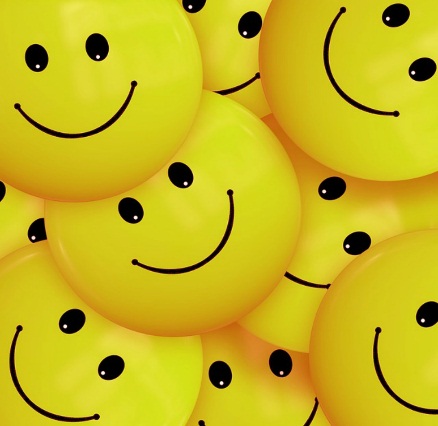 What is historical linguistics?
What is a language family?
Braches of historical linguistics: biological, psychological and neo-grammarian branches.

5.25  p.m. – a self-study lecture
7.20 p.m. – online lecture